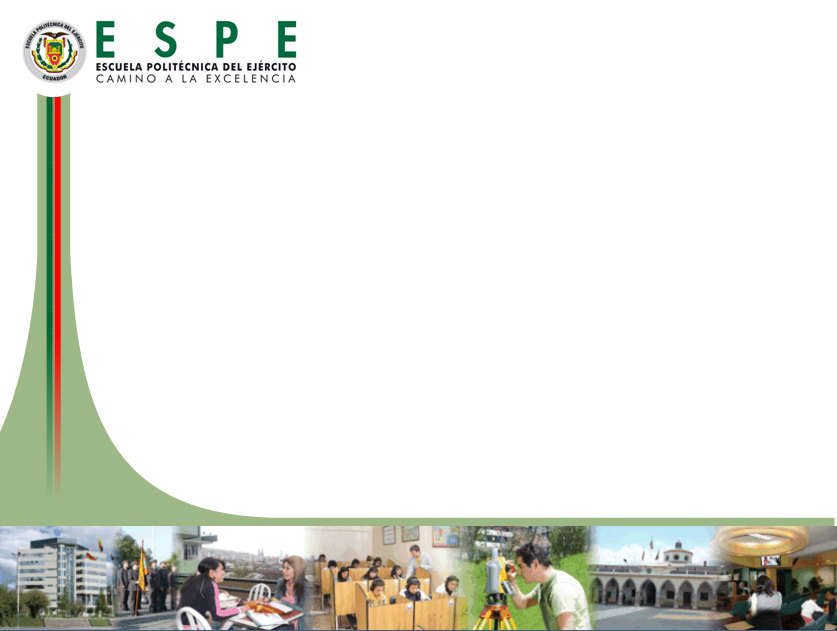 Lorena Loya – Erika Zurita

     INGENIERÍA EN ADMINISTRACIÓN TURÍSTICA Y HOTELERA 





	Msc. Julio Yacelga				 Eco. Remigio Villacis
	DIRECTOR DE TESIS       			  CO DIRECTOR DE TESIS
“PROPUESTAS PARA EL DESARROLLO DEL TURISMO SOSTENIBLE EN LA PROVINCIA DE SANTO DOMINGO DE LOS TSÁCHILAS”
OBJETIVO
Promover el desarrollo turístico del turismo sostenible en la provincia de Santo Domingo de los Tsáchilas por medio de propuestas orientadas a los problemas más importantes identificados.
PROBLEMÁTICA
Desconocimiento de la atractivos naturales y manifestaciones culturales 

Escasa promoción turística de la provincia.

Inseguridad 

Falta de señalización turística
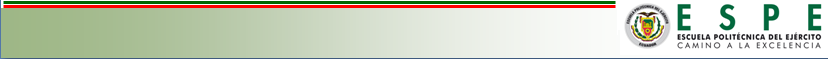 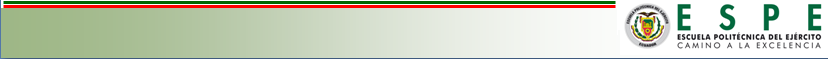 MAPA TURÍSTICO  DE SANTO DOMINGO DE LOS TSÁCHILAS
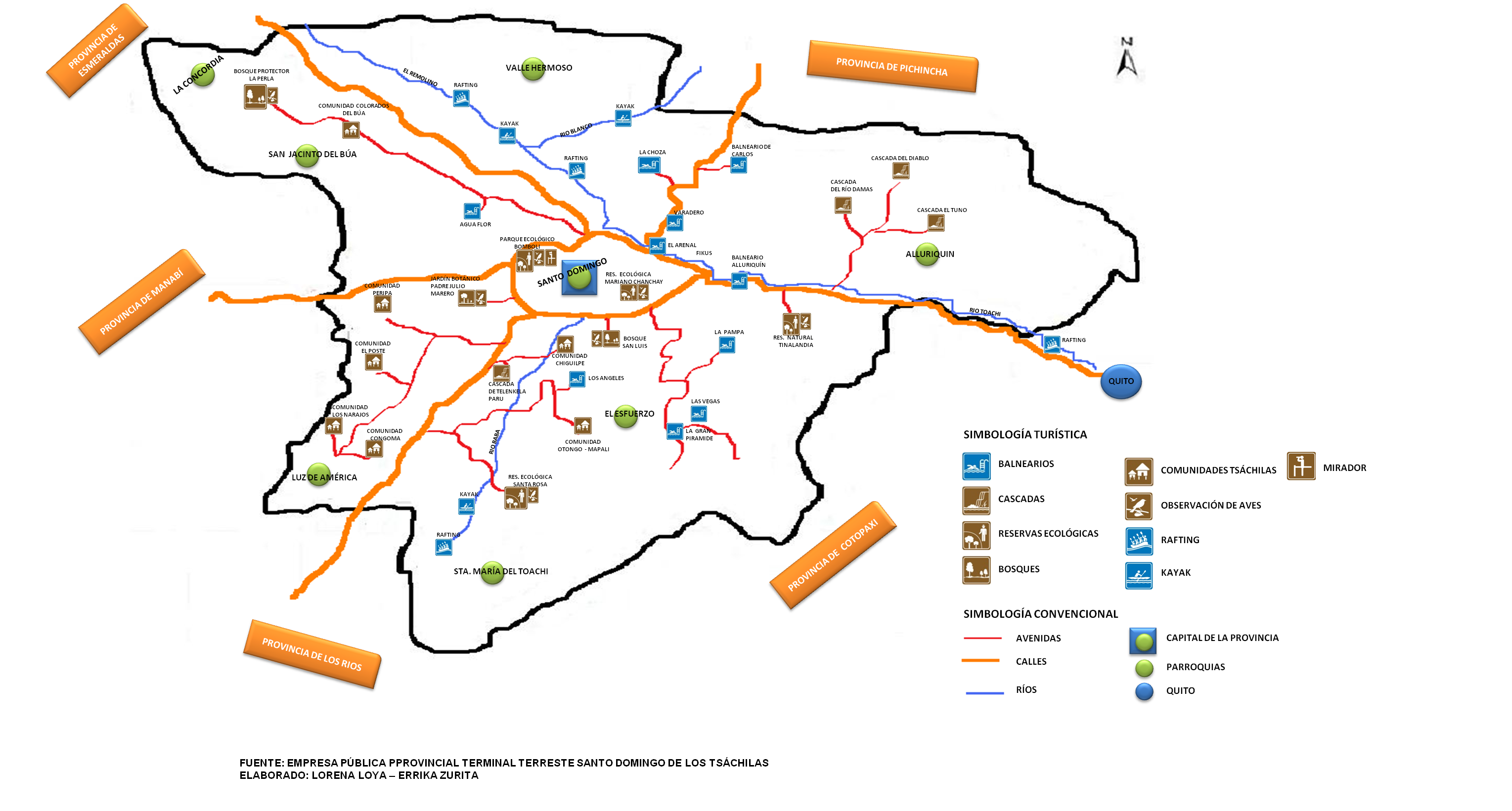 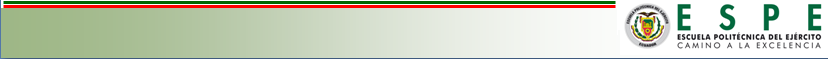 MARCO LEGAL PARA EL DESARROLLO TURÍSTICO EN 
SANTO DOMINGO DE LOS TSÁCHILAS
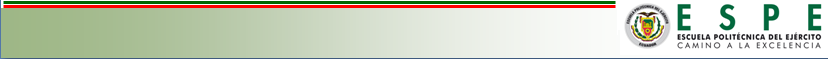 SERVICIOS TURÍSTICOS
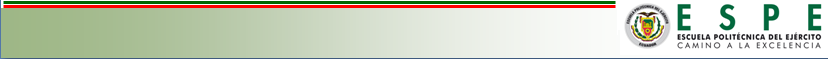 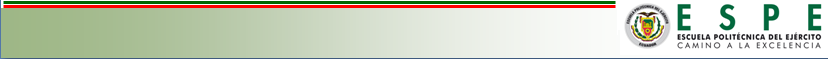 COSTUMBRES Y TRADICIONES DE LAS COMUNIDADES TSÁCHILAS
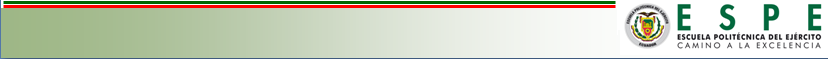 ANÁLISIS DEL MERCADO - FODA
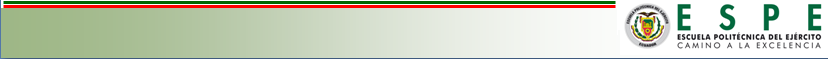 ENCUESTA
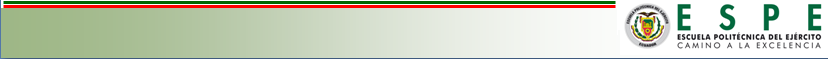 PROYECCIÓN DE LA DEMANDA TURÍSTICA EN 
SANTO DOMINGO DE LOS TSÁCHILAS
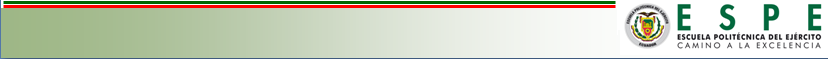 PROPUESTA DE DESARROLLO TURÍSTICO
1. SEÑALIZACIÓN TURÍSTICA
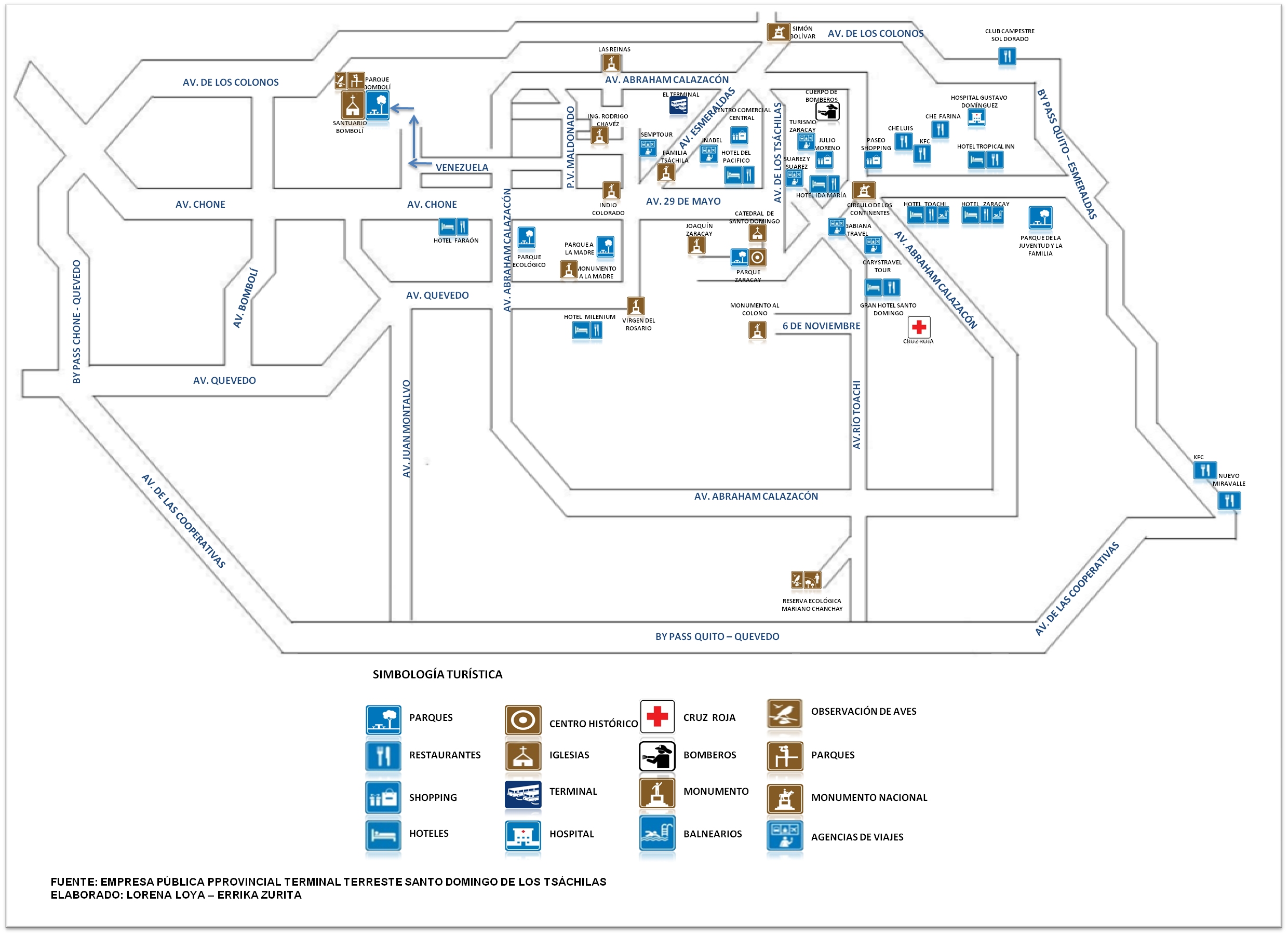 SEÑALIZACIÓN ORIENTATIVA
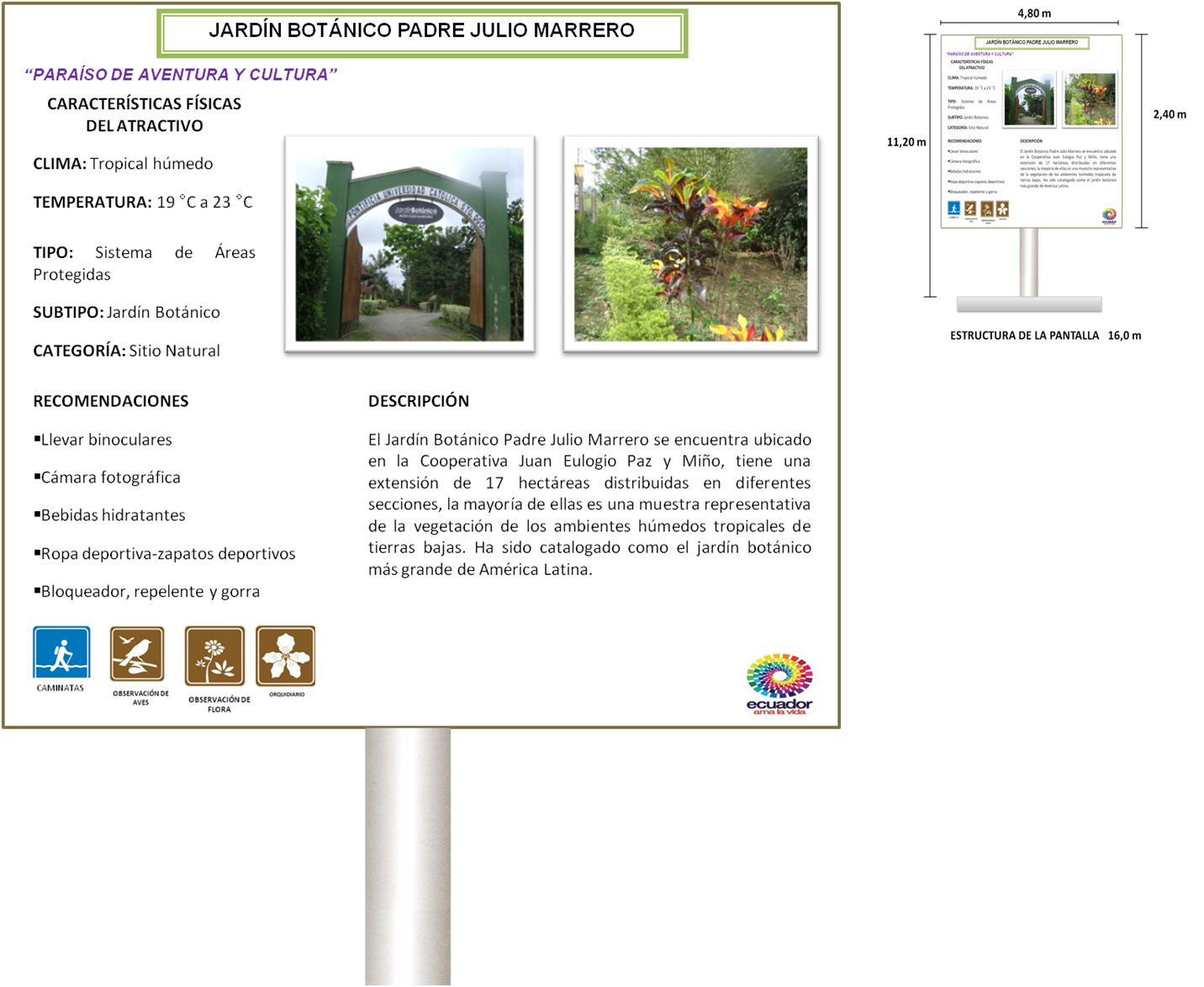 SEÑALIZACIÓN INFORMATIVA
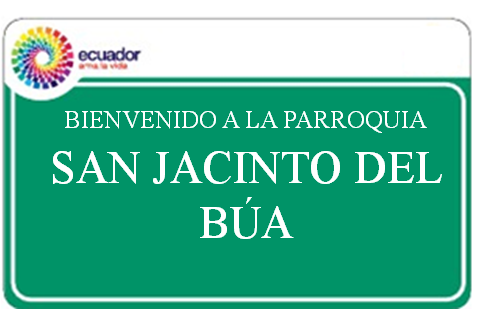 SEÑALIZACIÓN INDENTIFICATIVA
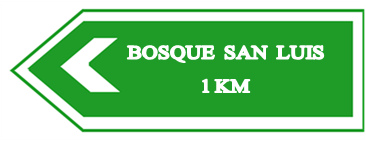 SEÑALIZACIÓN DE APROXIMACIÓN
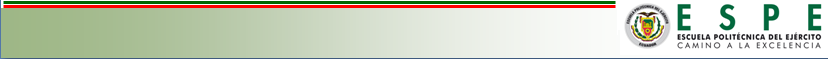 PRESUPUESTO
SANTO DOMINGO DE LOS TSÁCHILAS
NATURALEZA Y CULTURA VIVA
2. PROMOCIÓN Y DIFUSIÓN TURÍSTICA
DECÁLOGO
SLOGAN  Y  LOGOTIPO
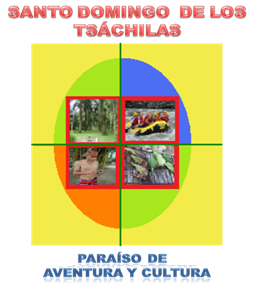 AFICHES
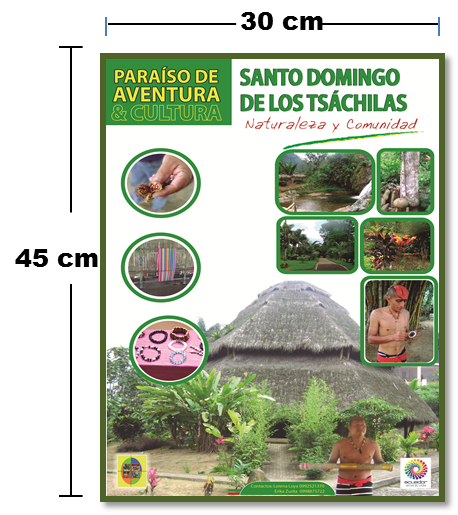 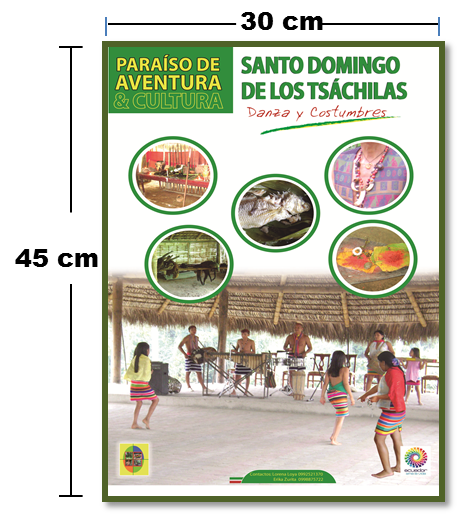 PRESUPUESTO
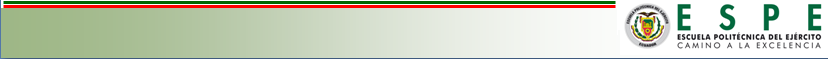 3. ESTRATEGIAS DEL PLAN DE PUBLICIDAD Y MEDIOS
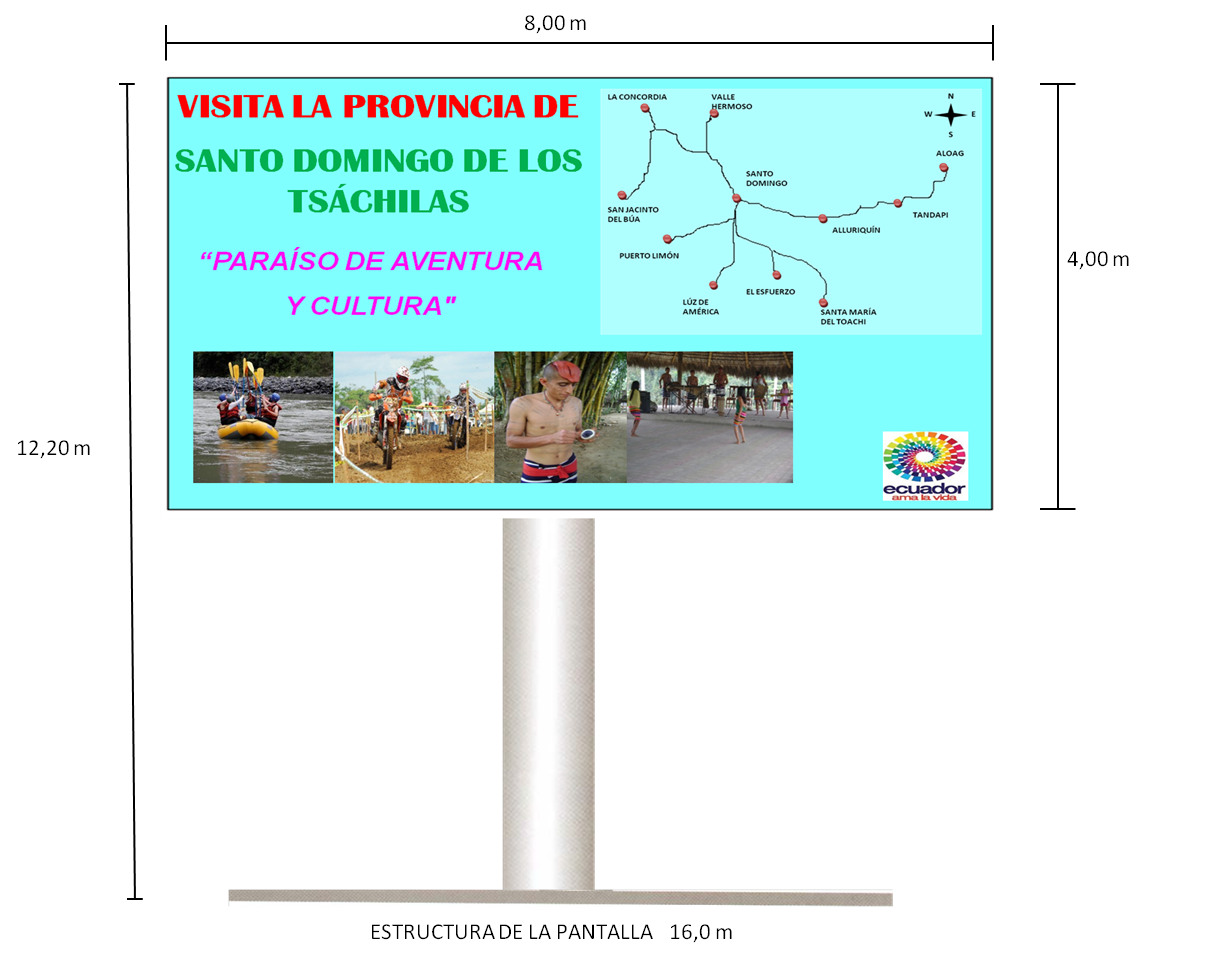 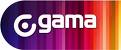 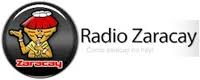 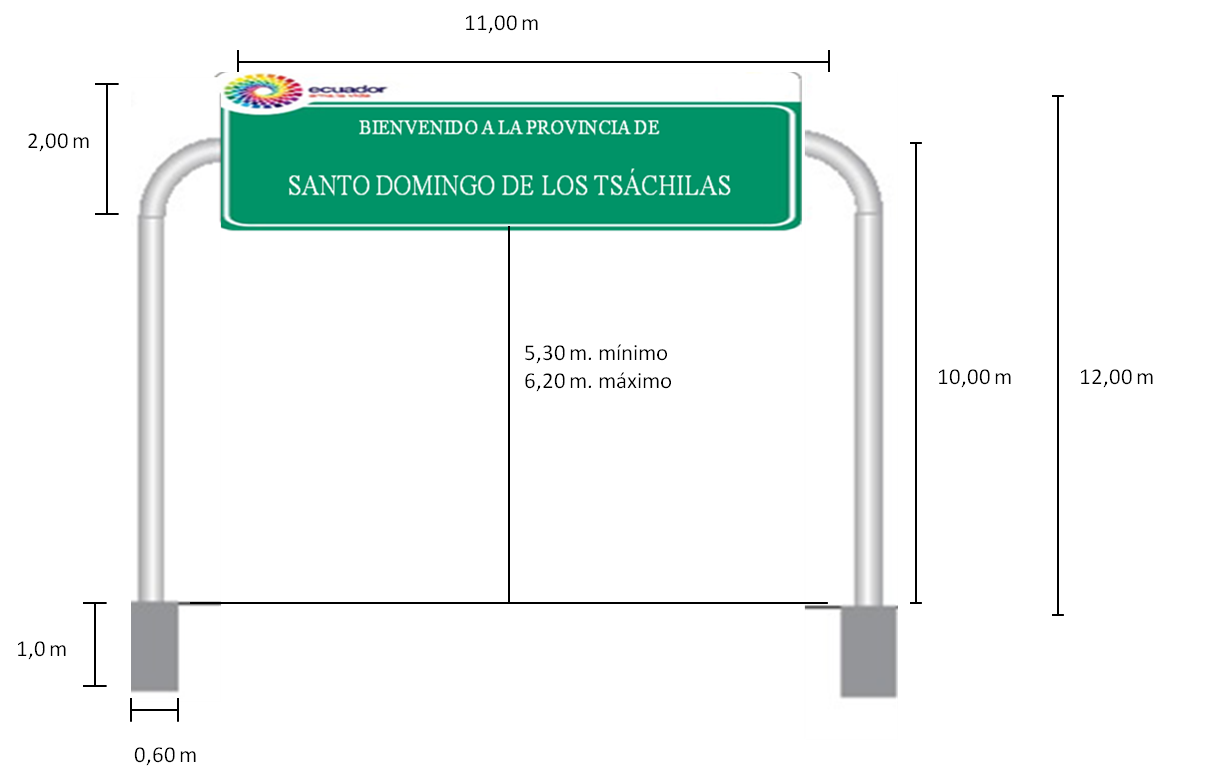 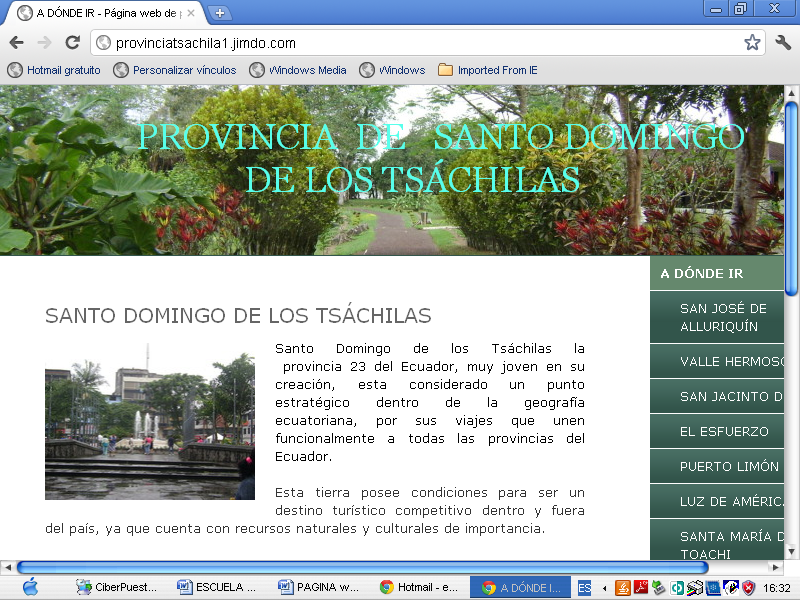 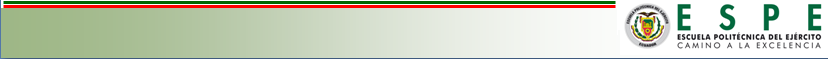 PRESUPUESTO
4. RUTAS TURÍSTICAS
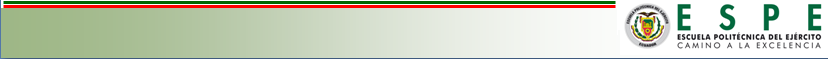 ITINERARIO
5. CAPACITACIÓN
PRESUPUESTO
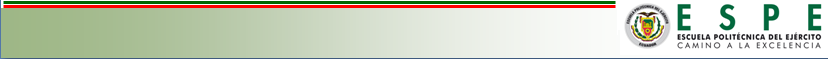 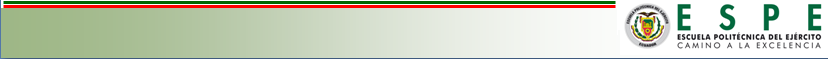 CONCLUSIONES
La región posee 102 atractivos naturales y 39 manifestaciones

La provincia es visitada por latinos con un 49%, con un gasto promedio $ 100-150.

Falta de señalización turística lo que afecta directamente al desarrollo del turismo.

No posee la suficiente promoción y difusión turística

Problemas del país - Inseguridad
RECOMENDACIONES
Entidades publicas deben fortalecer el cuidado y conservación

Mejoramiento en cuanto a la infraestructura y servicios 

Implantar la señalización como vallas informativas

Promoción y difusión turística 

Plan de seguridad para que el turista se sienta tranquilo
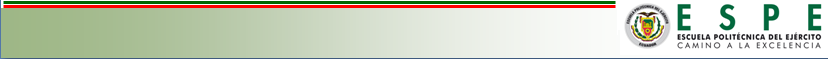 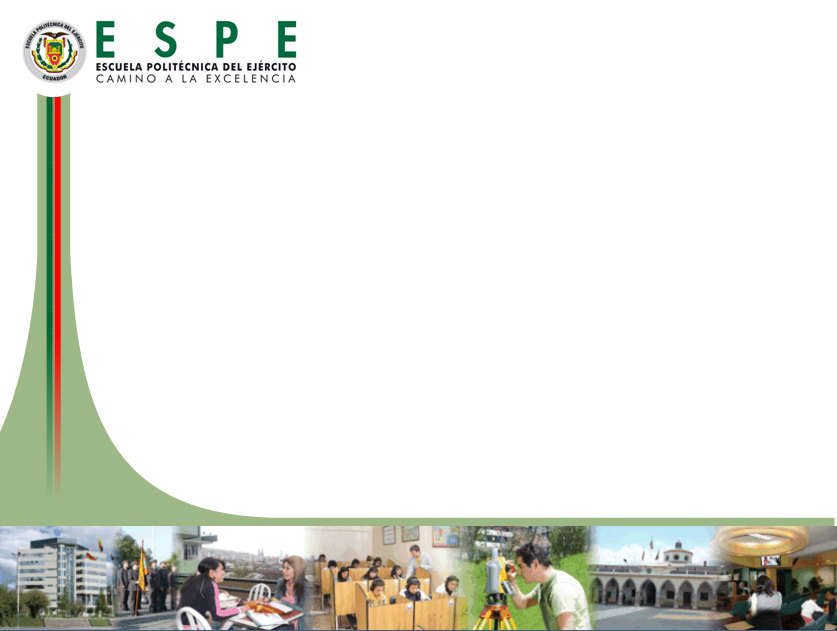 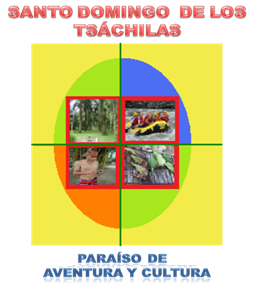